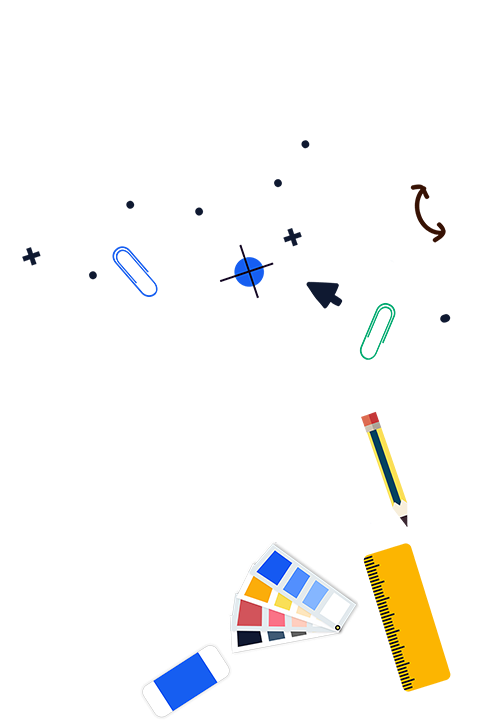 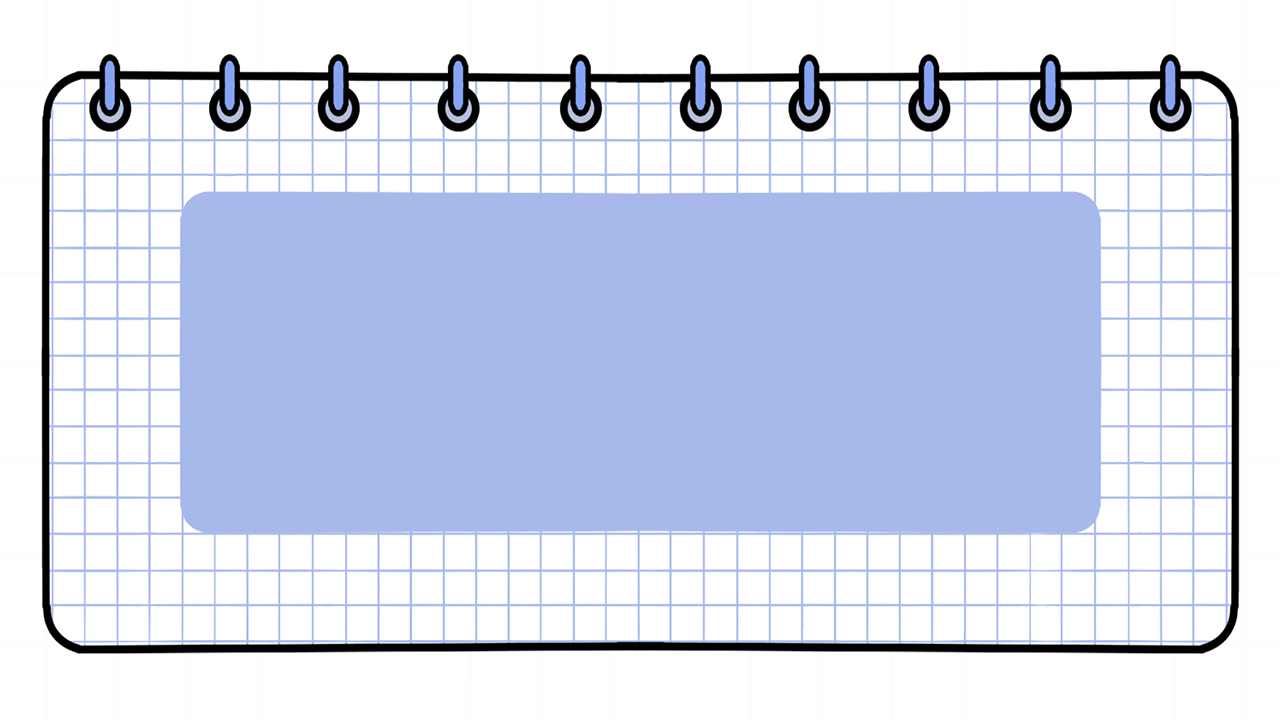 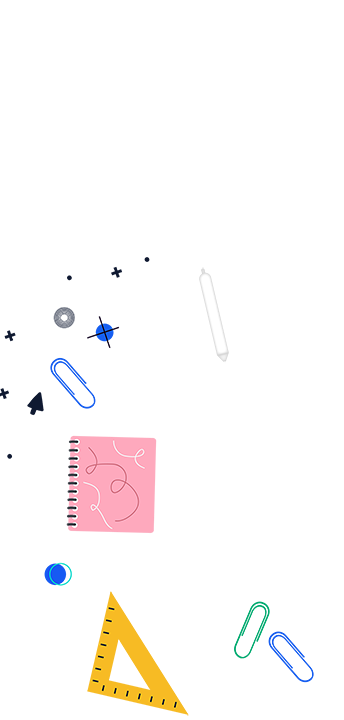 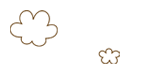 BÀI 35 – Tiết 2
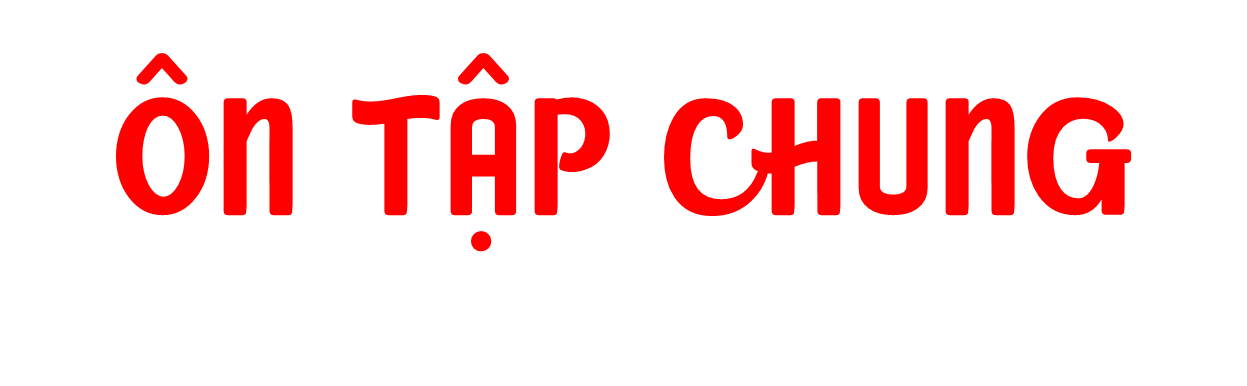 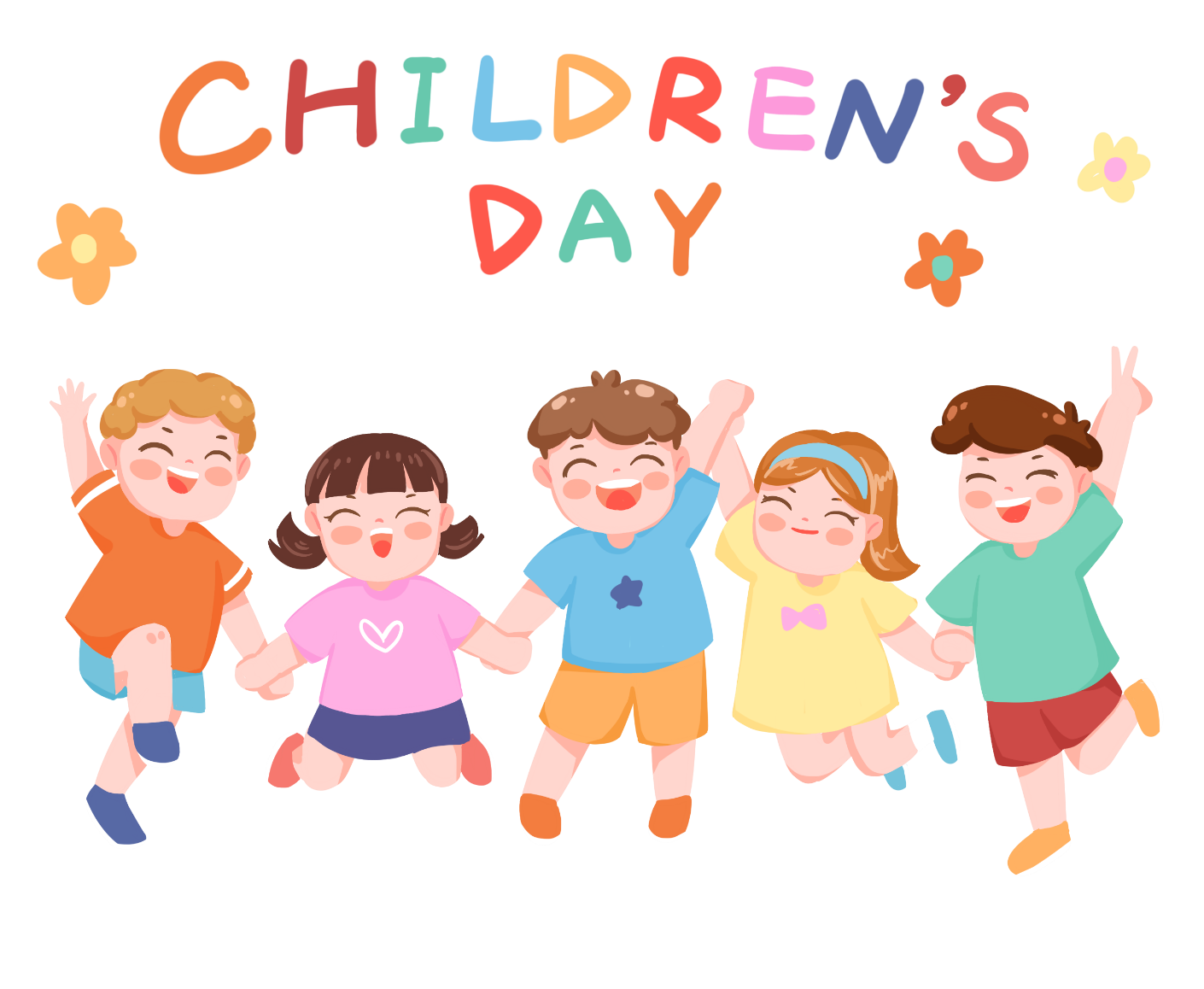 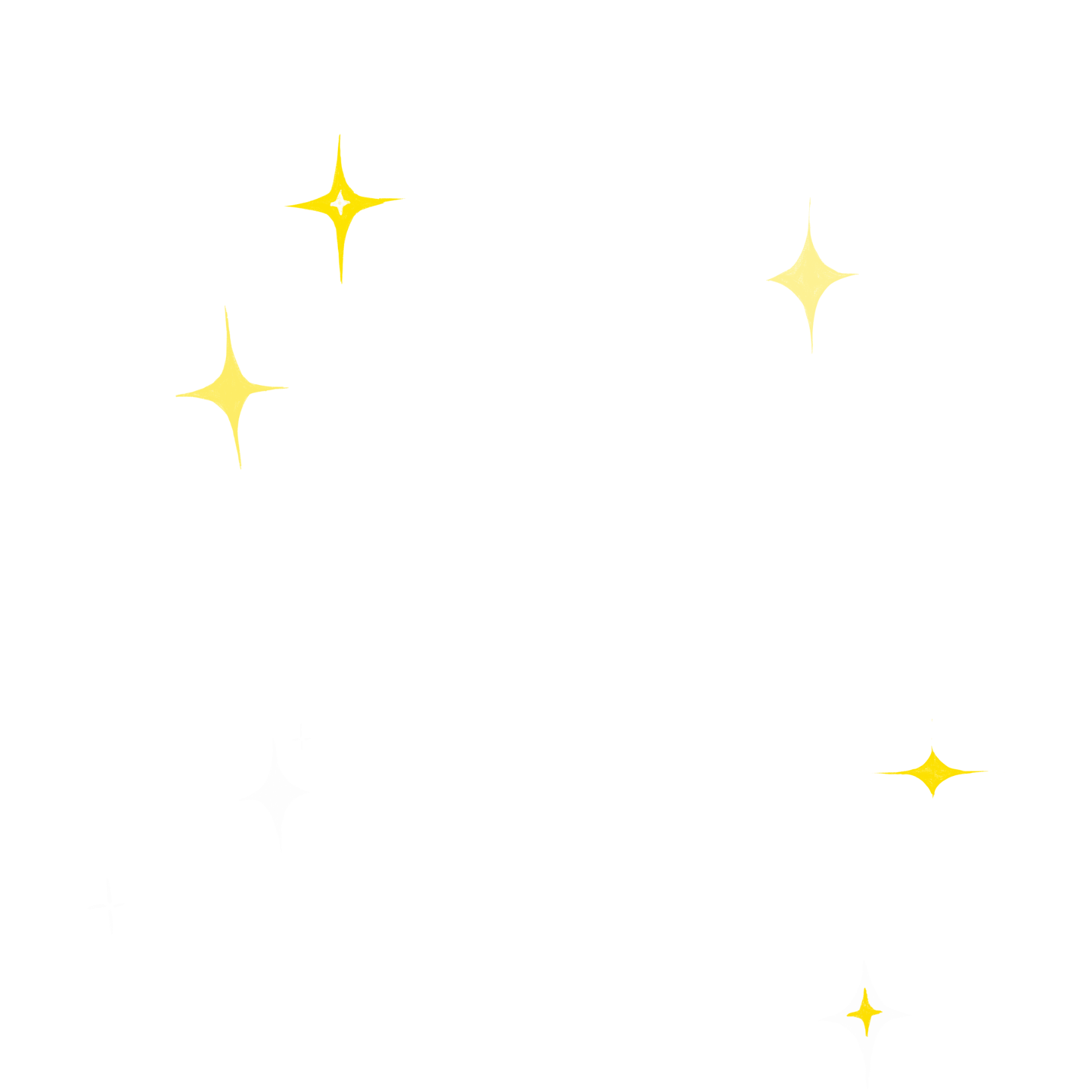 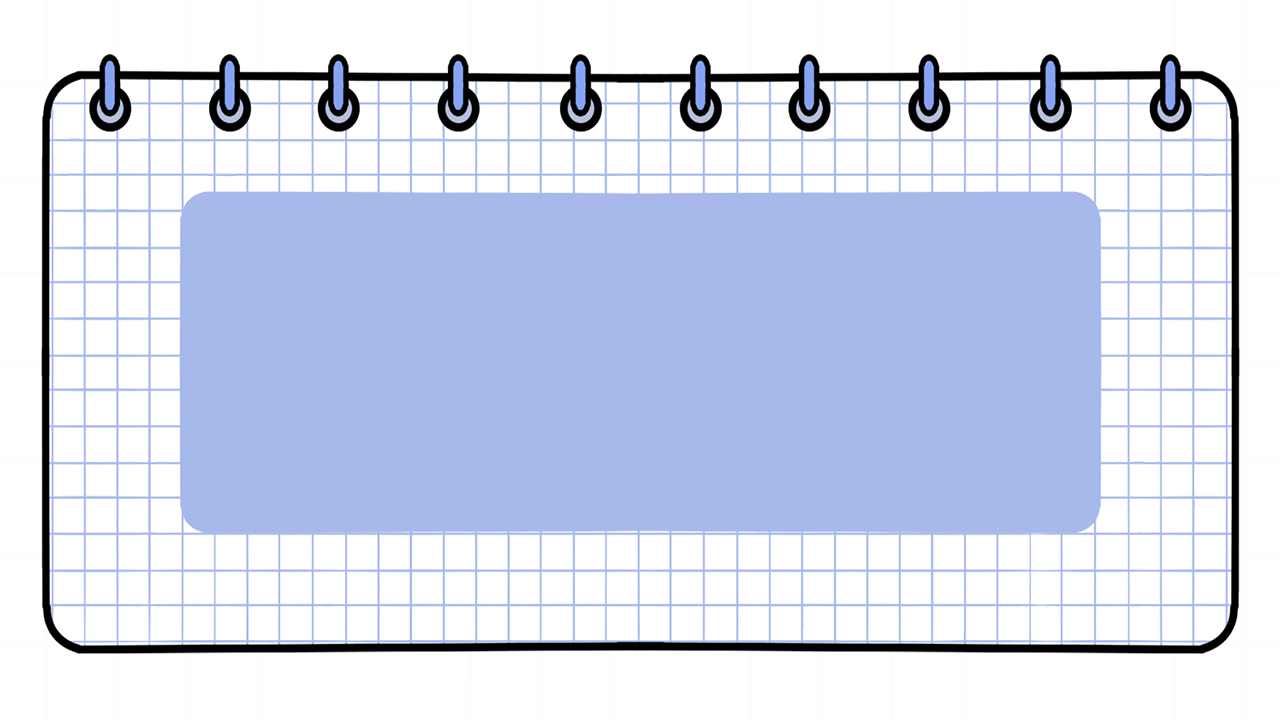 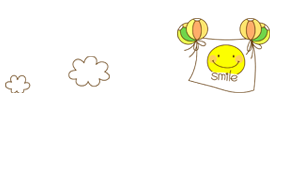 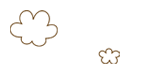 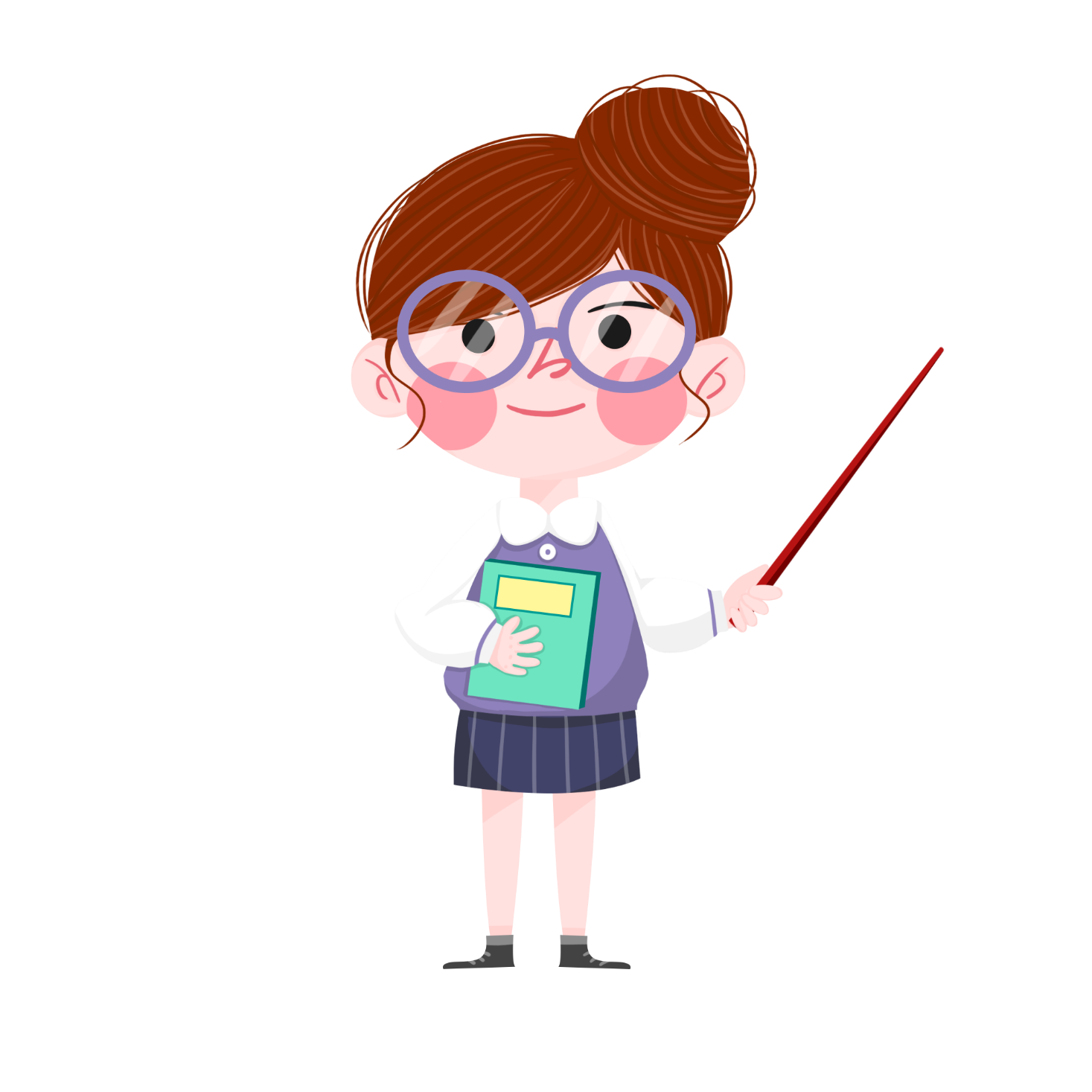 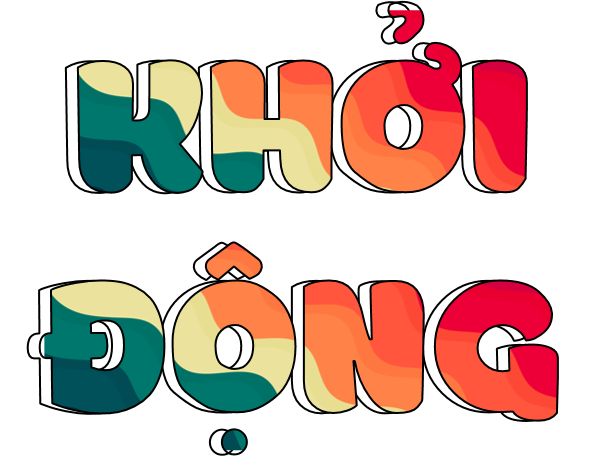 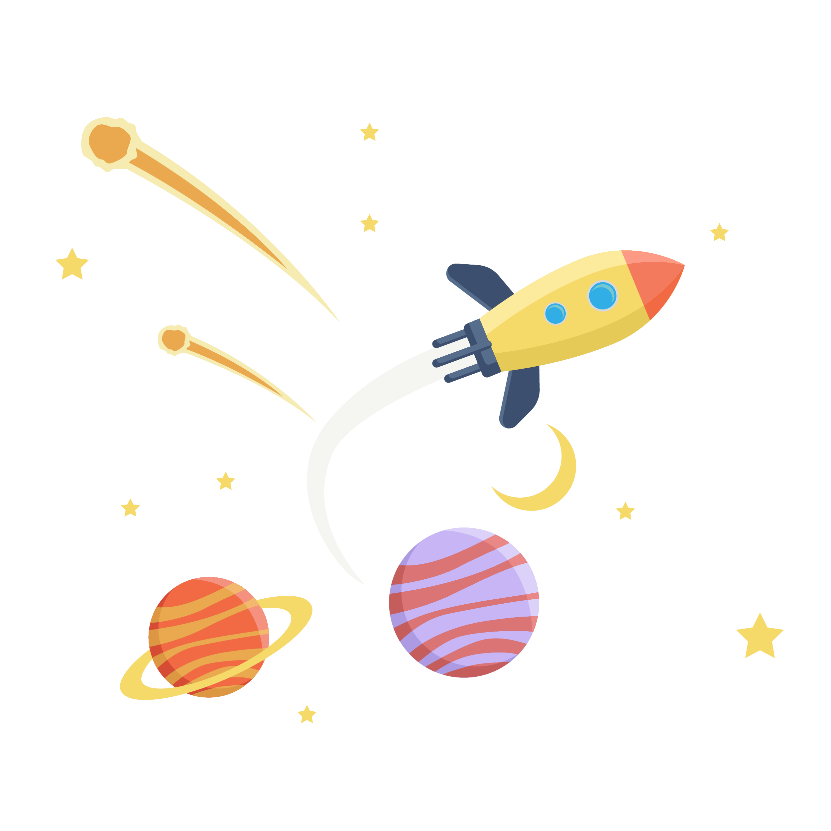 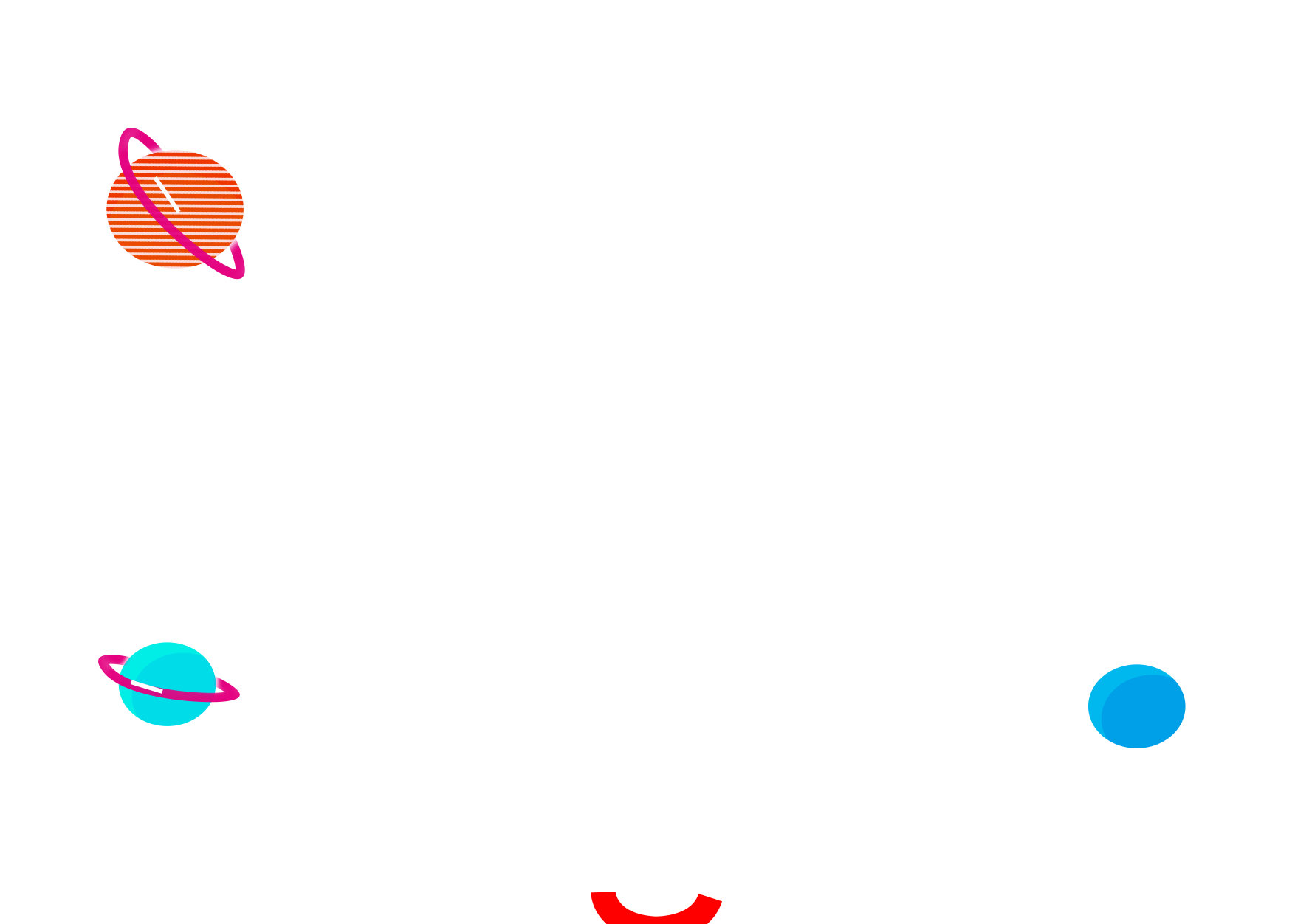 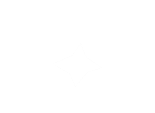 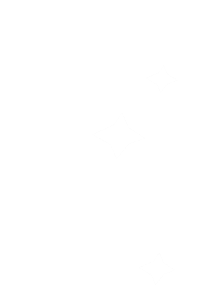 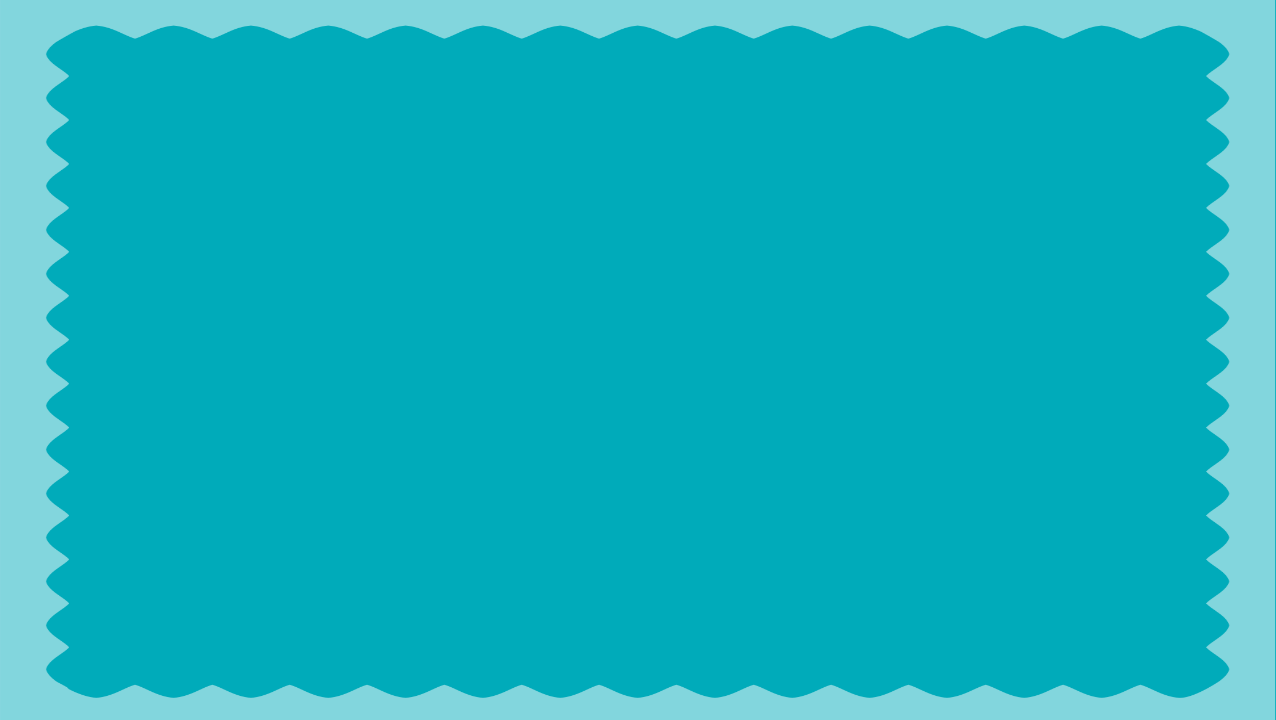 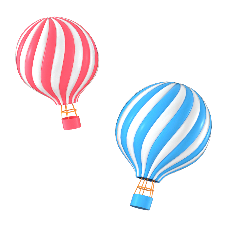 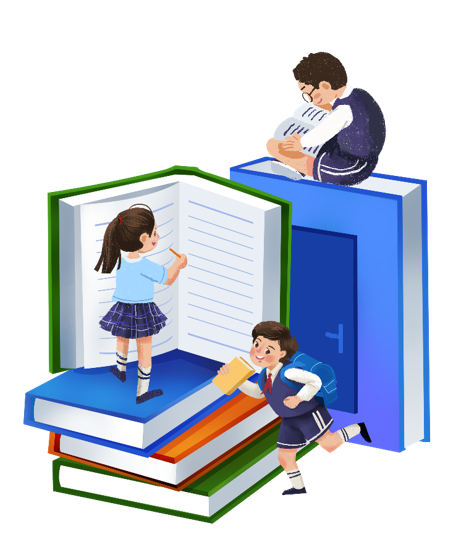 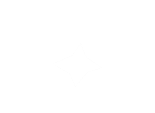 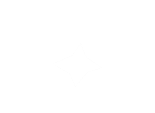 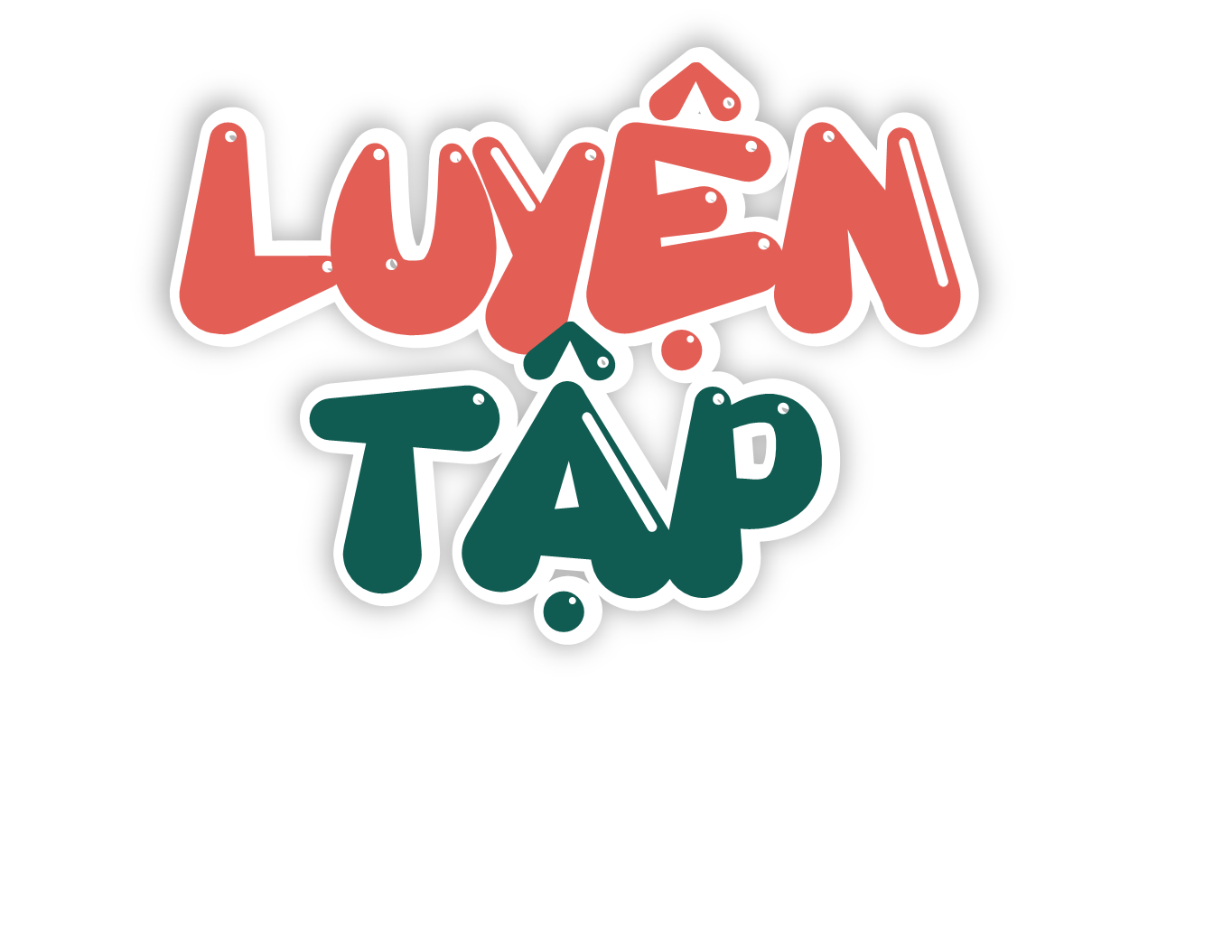 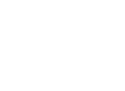 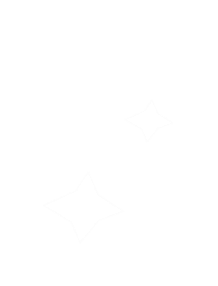 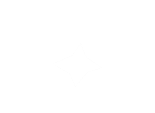 Số?
1
Một trăm hai mươi ba đơn vị, bốn phần mười, năm phần trăm, bảy phần nghìn
123,457
67,52
Sáu mươi bảy đơn vị, năm mươi hai phần trăm
Tám trăm linh ba đơn vị, bốn trăm năm mươi lăm phần nghìn
803,455
19,05
Mười chín đơn vị, năm phần trăm
2
b) Nêu cách đọc các số thập phân sau:
35,471
Ba mươi lăm phẩy bốn trăm bảy mốt.
24,607
Hai mươi tư phẩy sáu trăm linh bảy.
0,026
Không phẩy không hai sáu
5,004
Năm phẩy không không bốn.
3
a) >; <; =?
5,099         5,1
6,321        6,3209
102,30        102,3000
?
<
>
?
?
=
b) Sắp xếp các số 5,1; 6,321; 5,099; 6,3209 theo thứ tự từ bé đến lớn.
6,321
5,099
5,1
6,3209
3
Đặt tính rồi tính
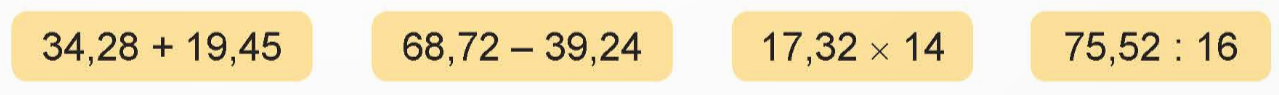 75,52  16
68,72
39,24
17,32
      14
34,28
19,45
-
x
+
11 5
4,72
32
53,73
0
6 928
29,48
173 2
242,48
4
Số?
Cho hình tam giác vuông ABC và hình tròn tâm O với kích thước như hình vẽ bên.
24
?
a) Diện tích hình tam giác vuông ABC là           cm2.
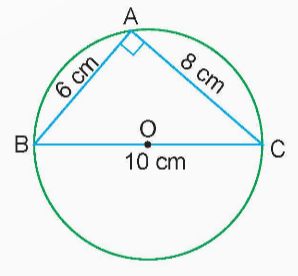 ?
78,5
b) Diện tích hình tròn tâm O là            cm2.
?
31,4
c) Chu vi hình tròn tâm O là             cm
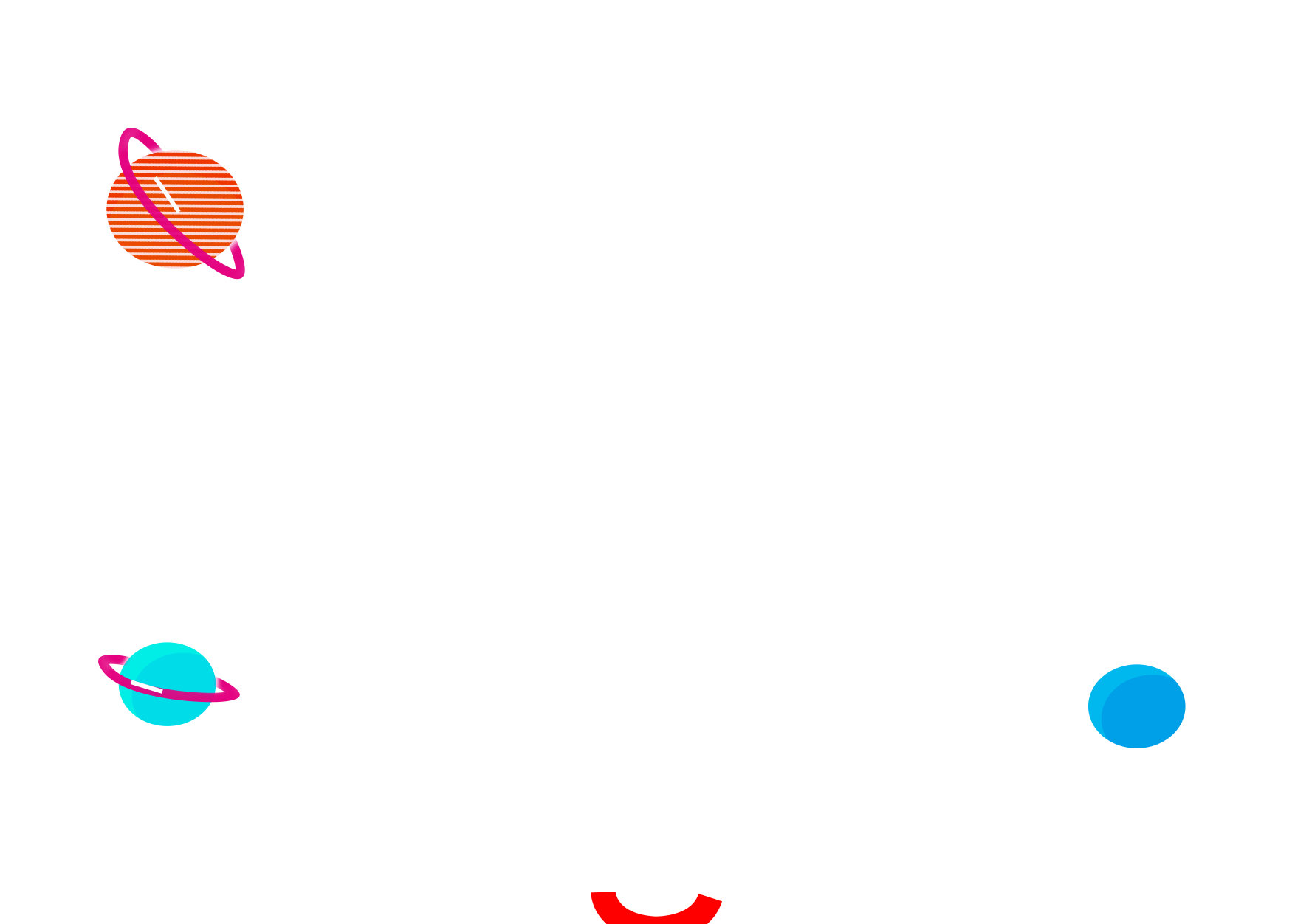 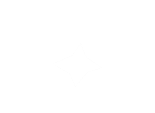 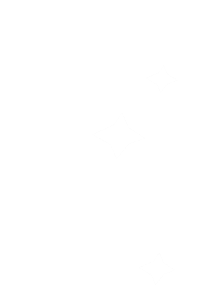 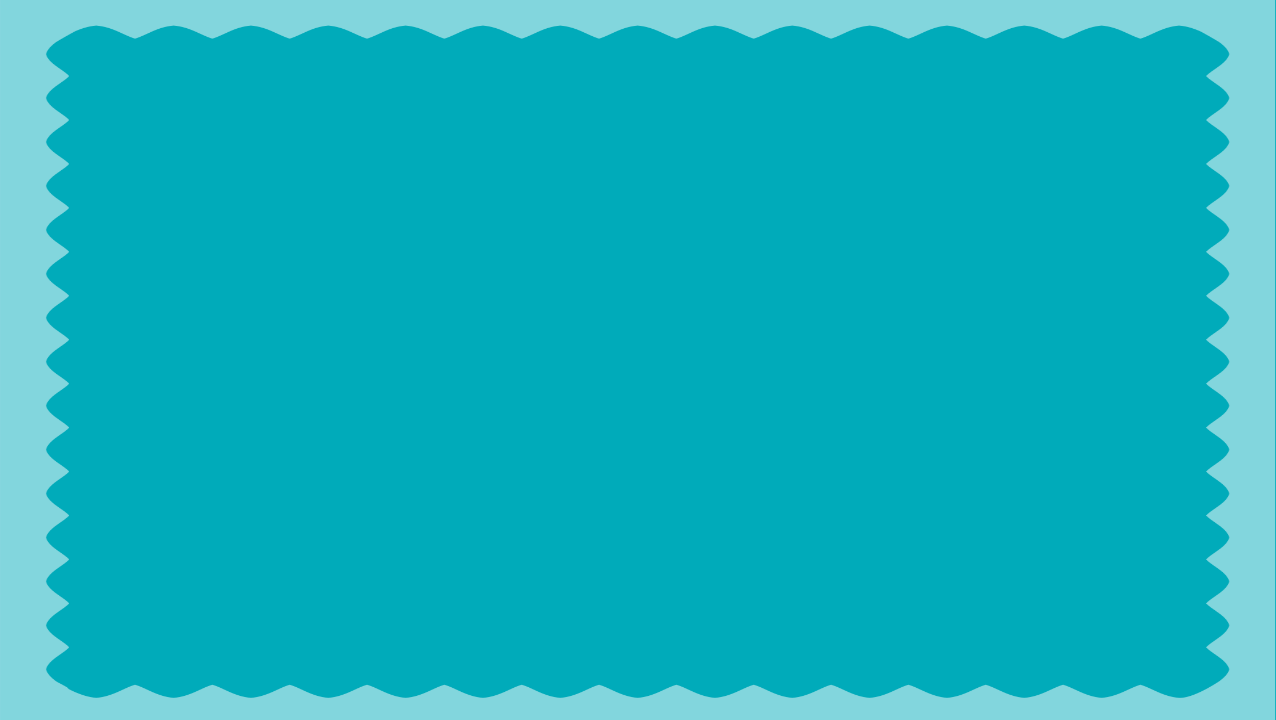 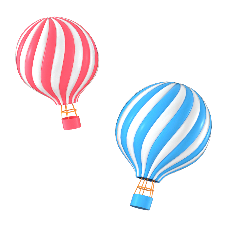 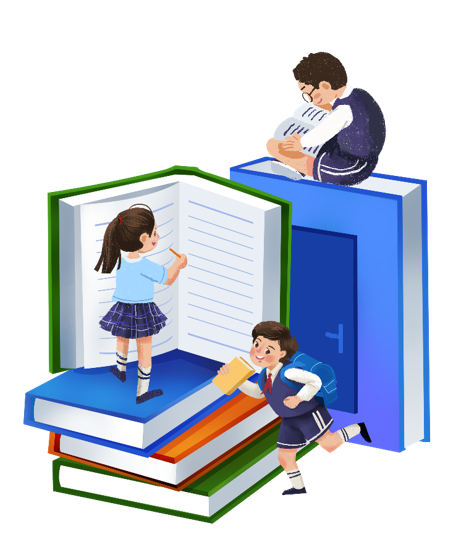 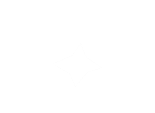 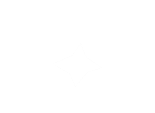 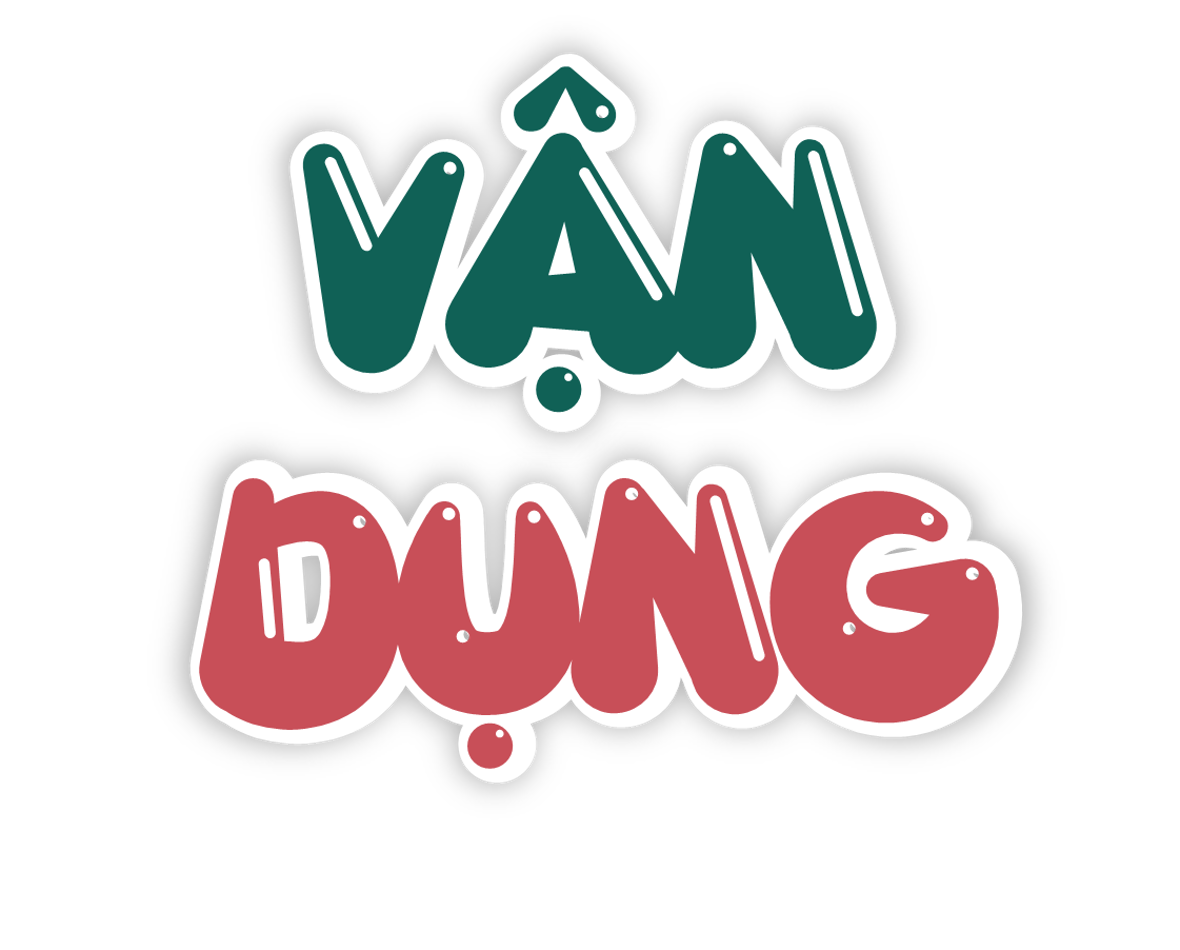 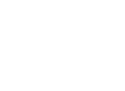 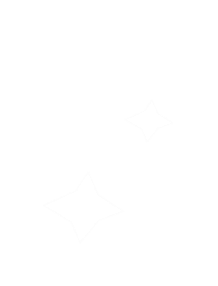 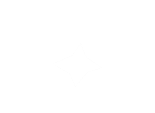 Có 6 kg đường chia đều vào 12 túi.
Hỏi:
a) 8 túi đường như vậy có bao nhiêu ki-lô-gam đường?
b) Nếu 1 kg đường loại đó giá 17 000 đồng thì mua 10 túi đường như vậy hết bao nhiêu tiền?
5
Bài giải
Số ki-lô-gam đường ở một túi là:
6: 12 = 0,5 (kg)
a) Số ki-lô-gam đường ở 8 túi là:
0,5 x 8 = 4 (kg)
b) SỐ ki-lô-gam đường ở 10 túi là:
0,5 x 10 = 5 (kg)
Mua 10 túi đường hết số tiền là:
17 000 x 5 = 85 000 (đồng)
Đáp số: a) 4 kg; b) 85 000 đồng.
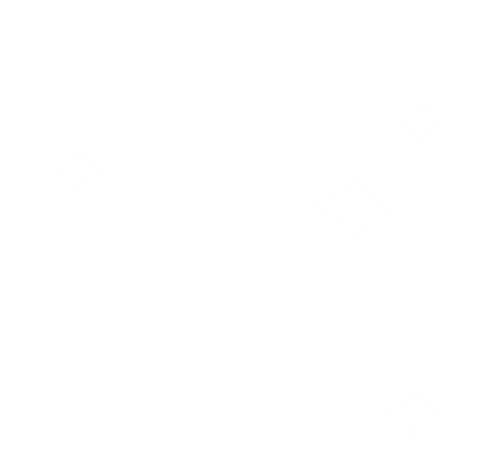 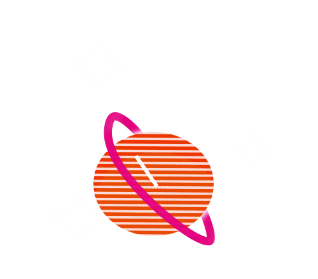 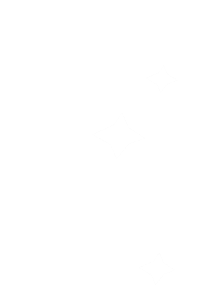 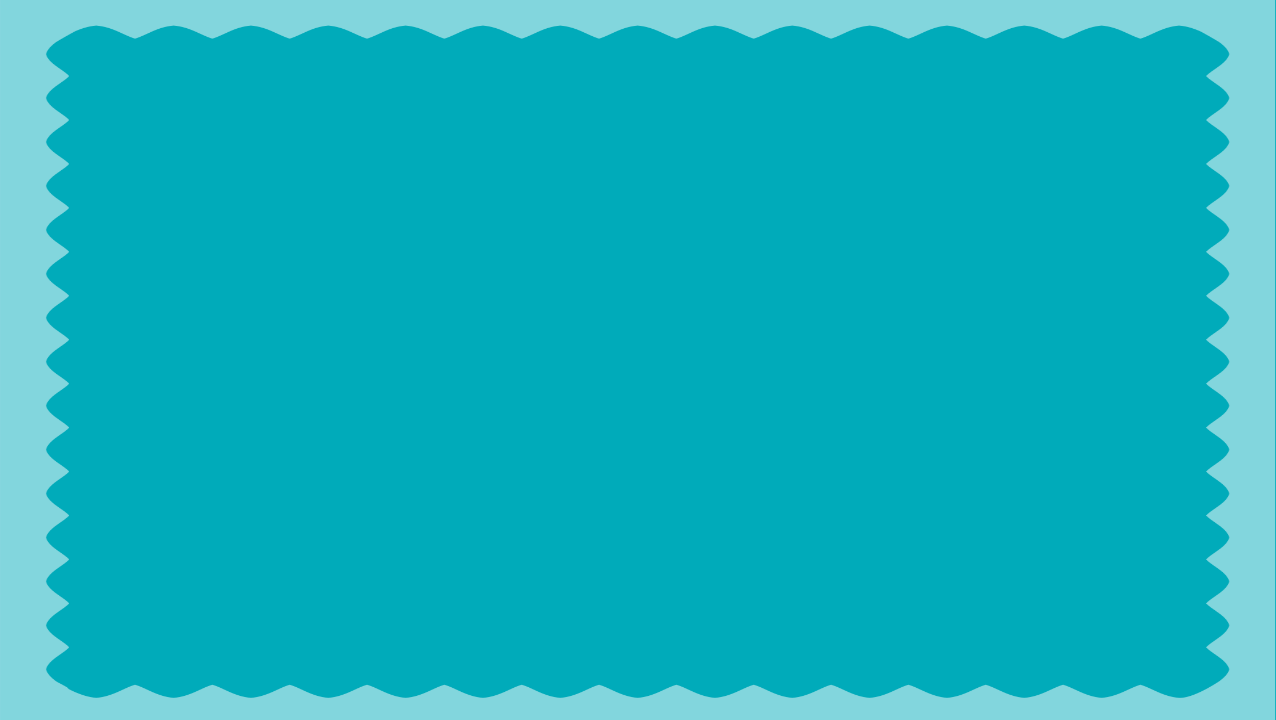 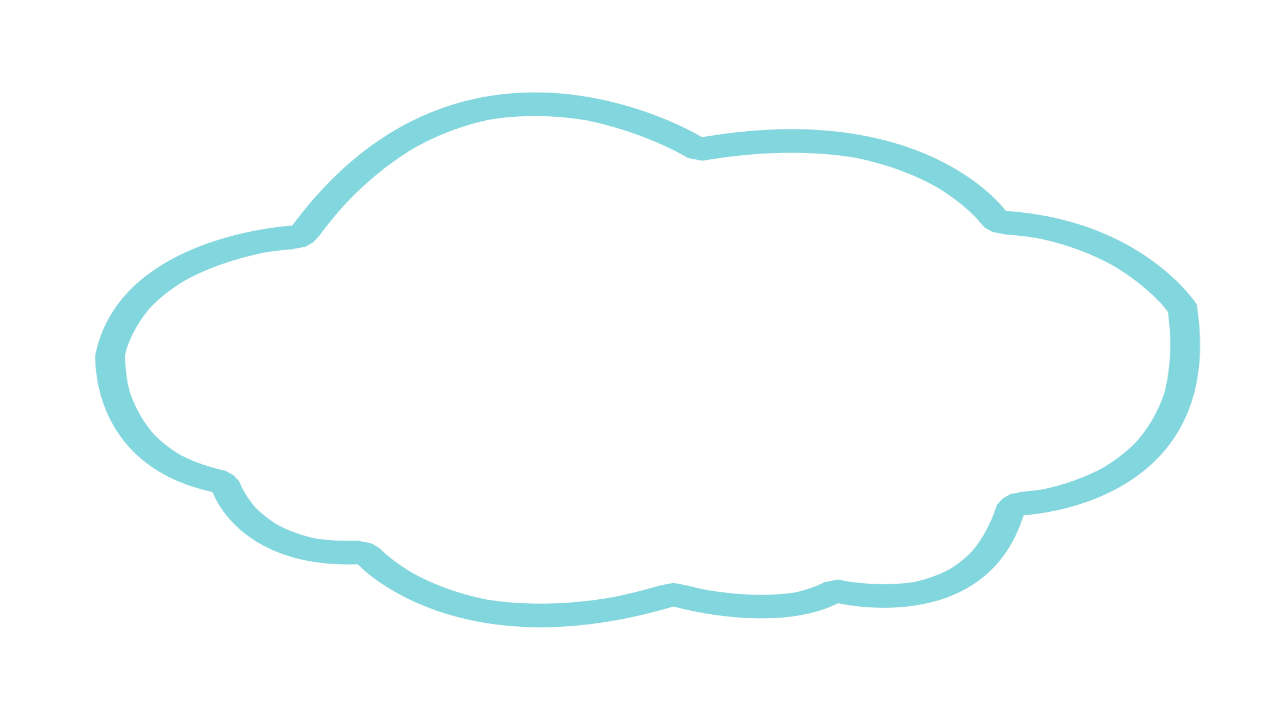 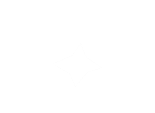 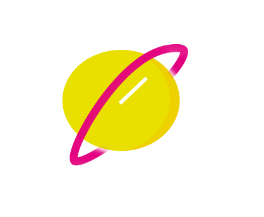 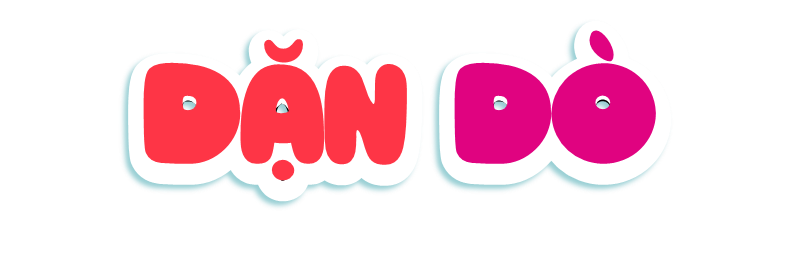 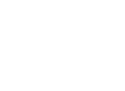 Hoàn thành bài tập.
Chuẩn bị bài mới.
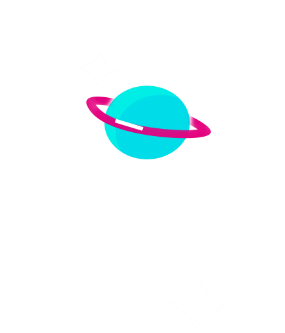 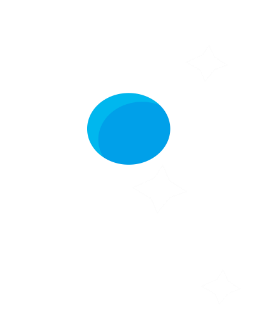 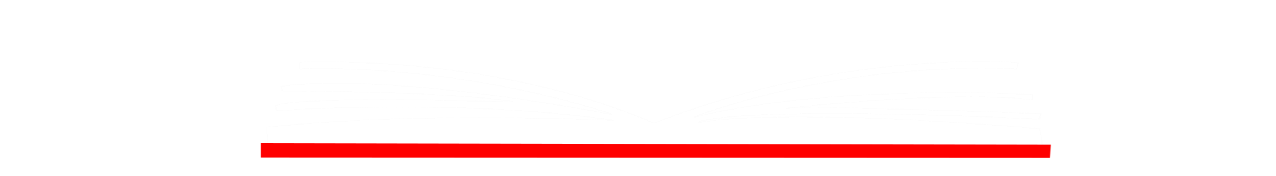 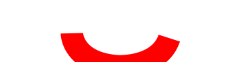 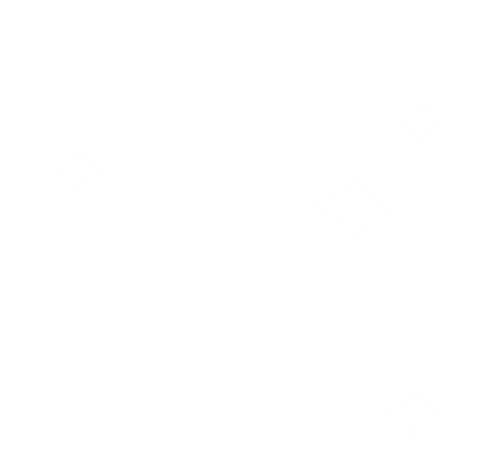 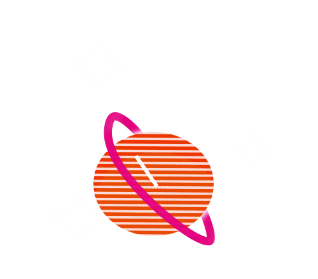 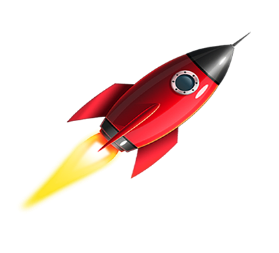 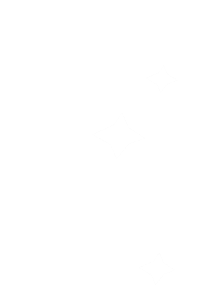 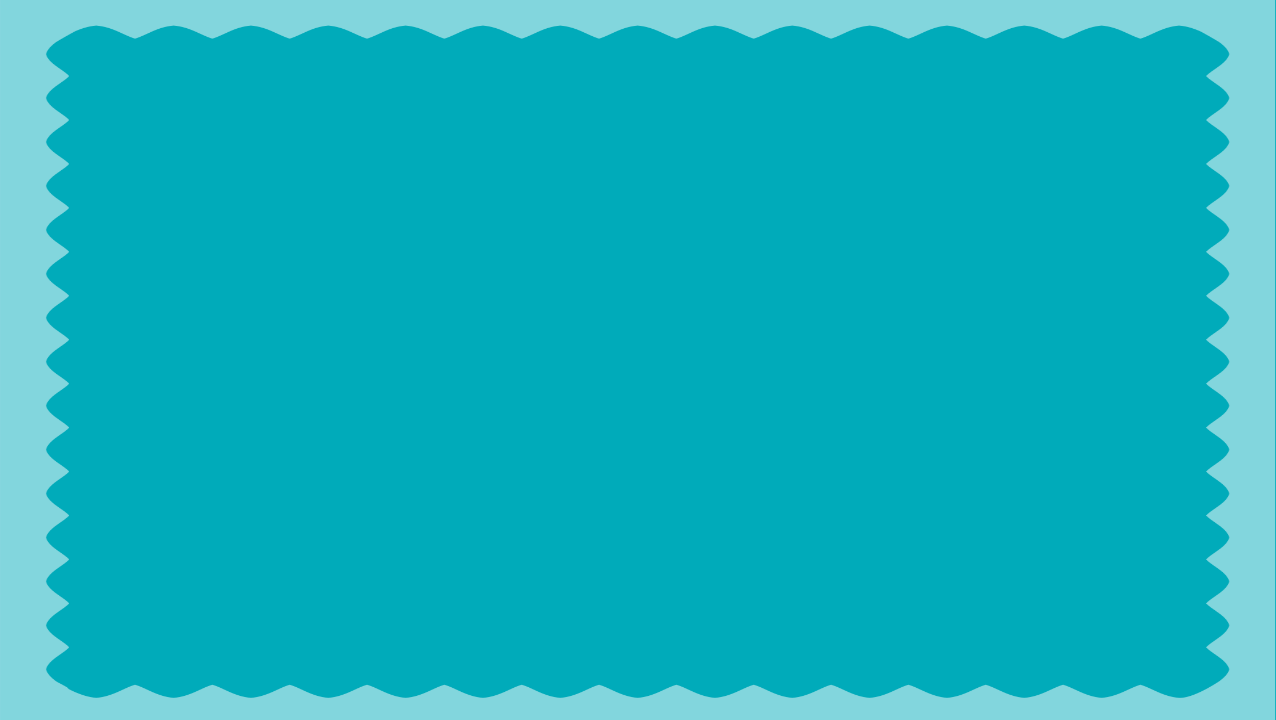 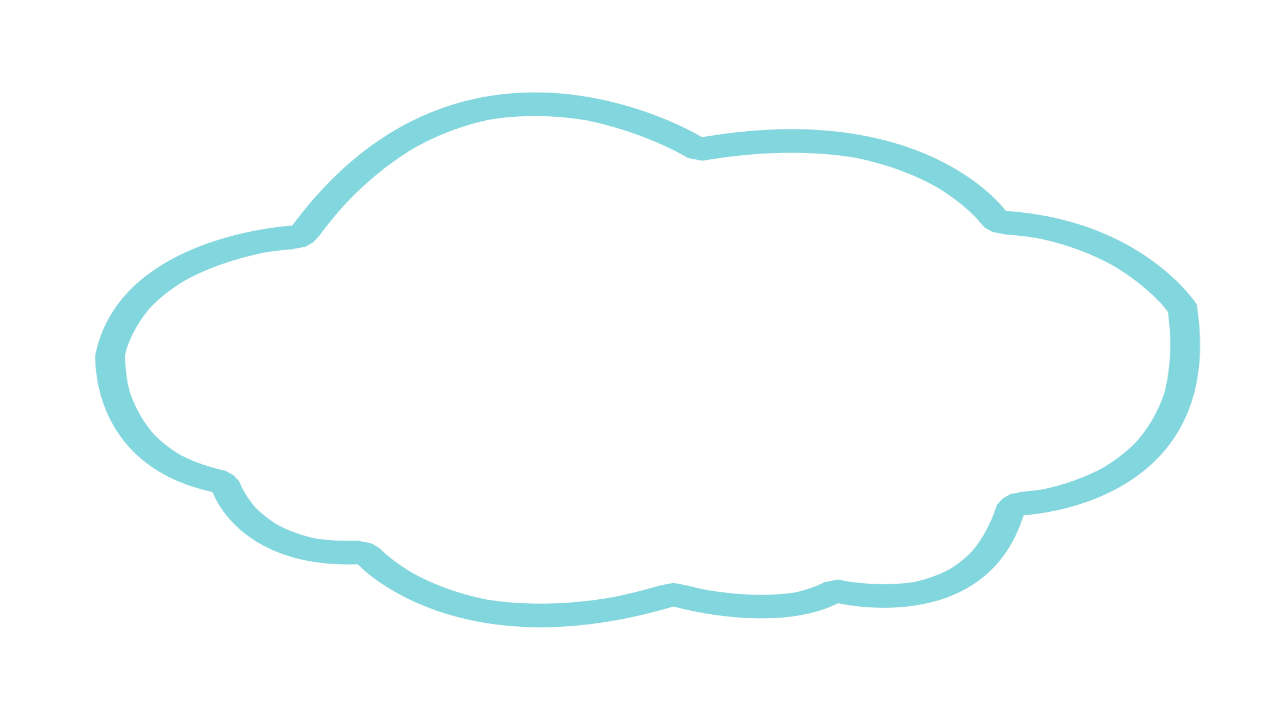 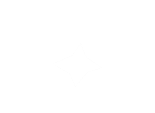 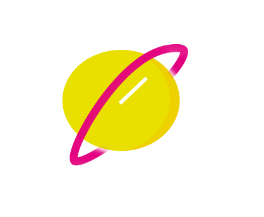 TOÁN
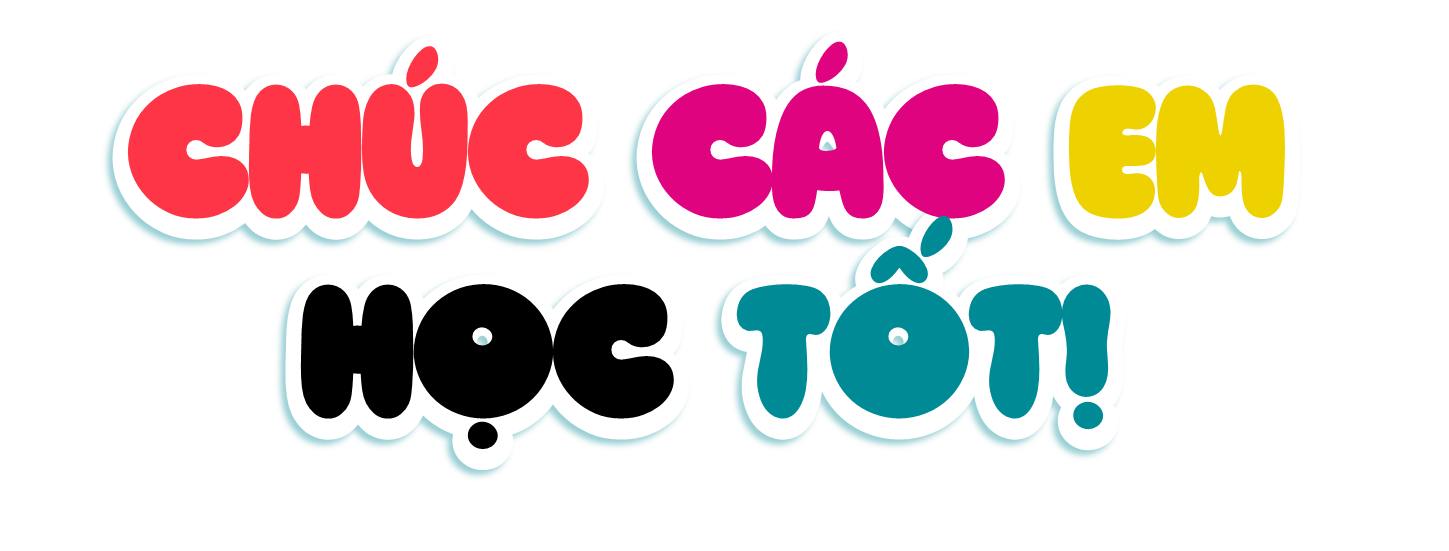 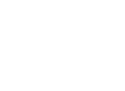 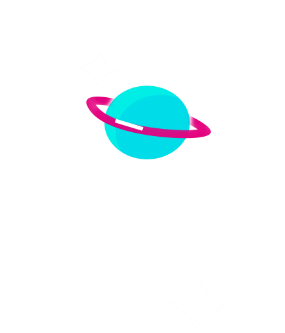 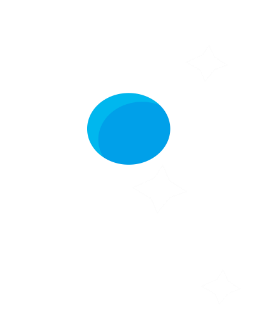 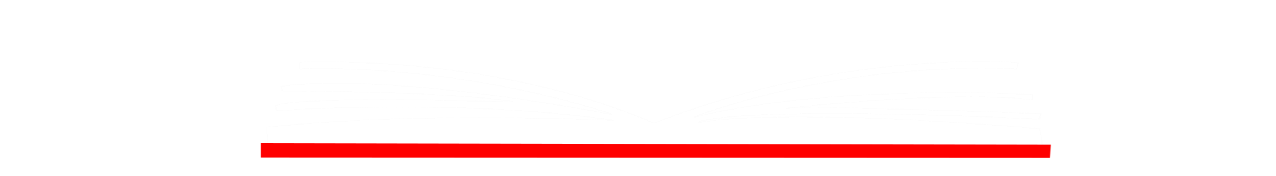 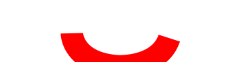